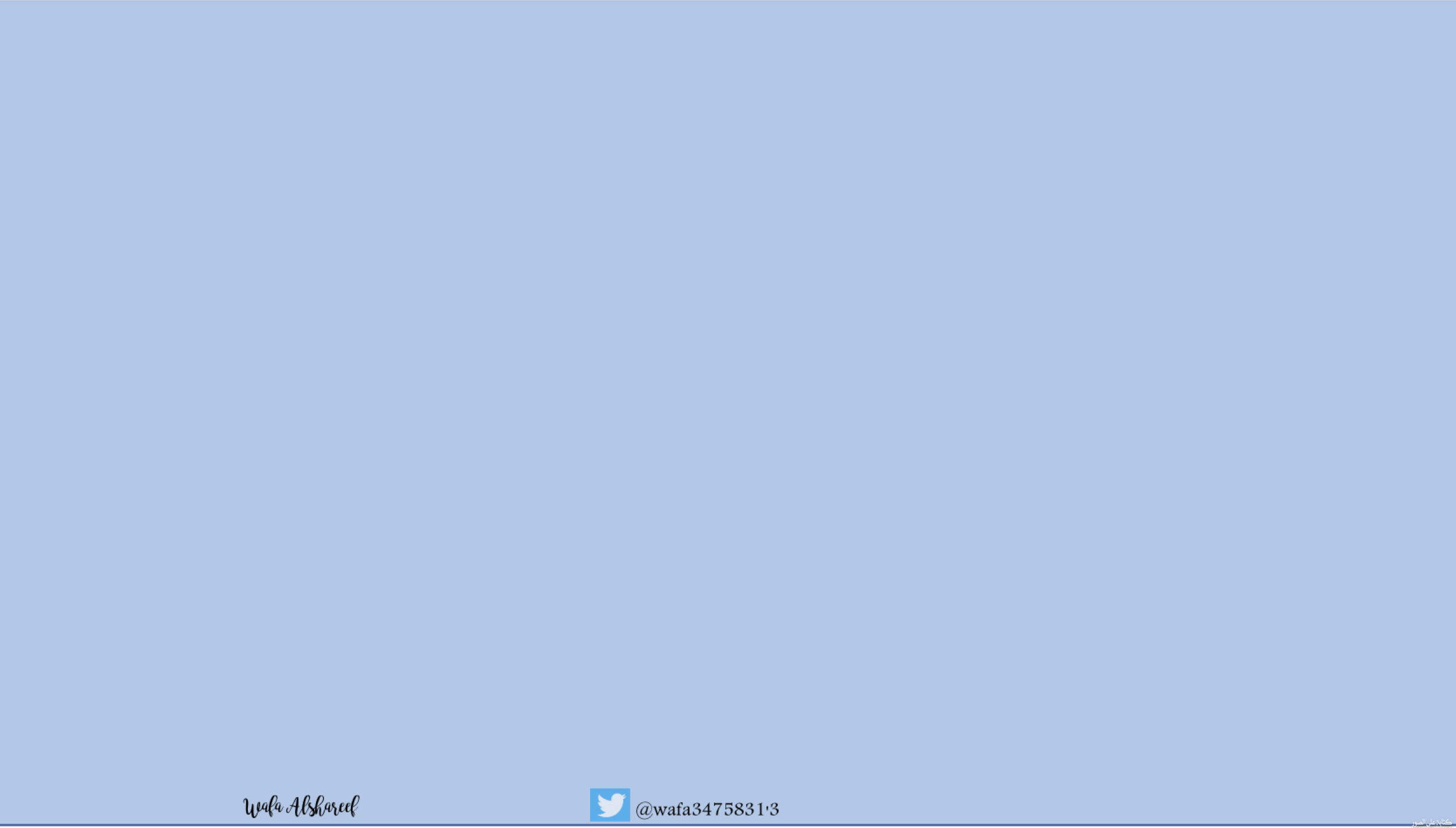 ٥-١
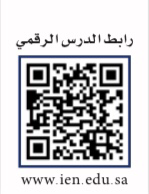 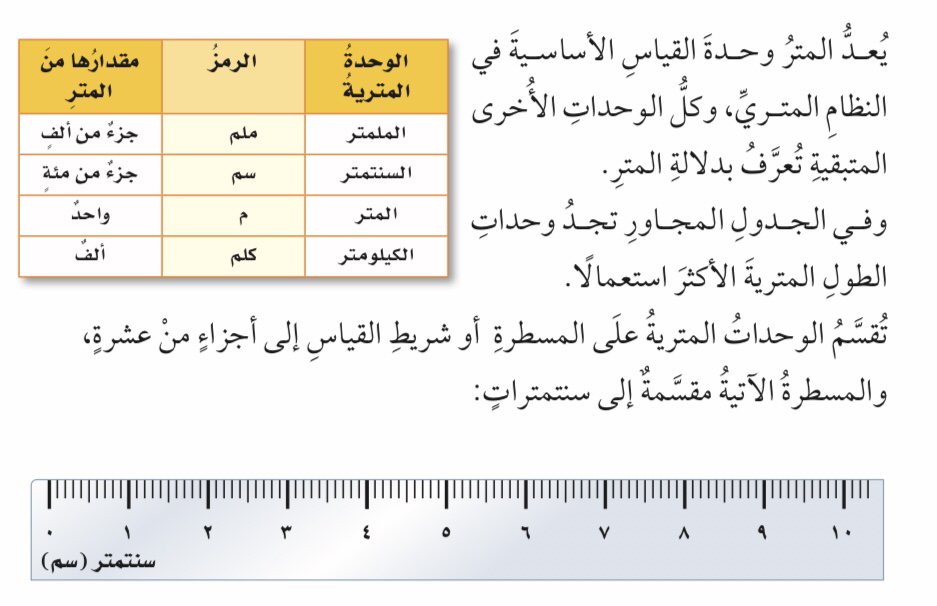 استكشاف : 
النظام المتري
فكرة الدرس :
أقيس مستعملآ الوحدات المترية
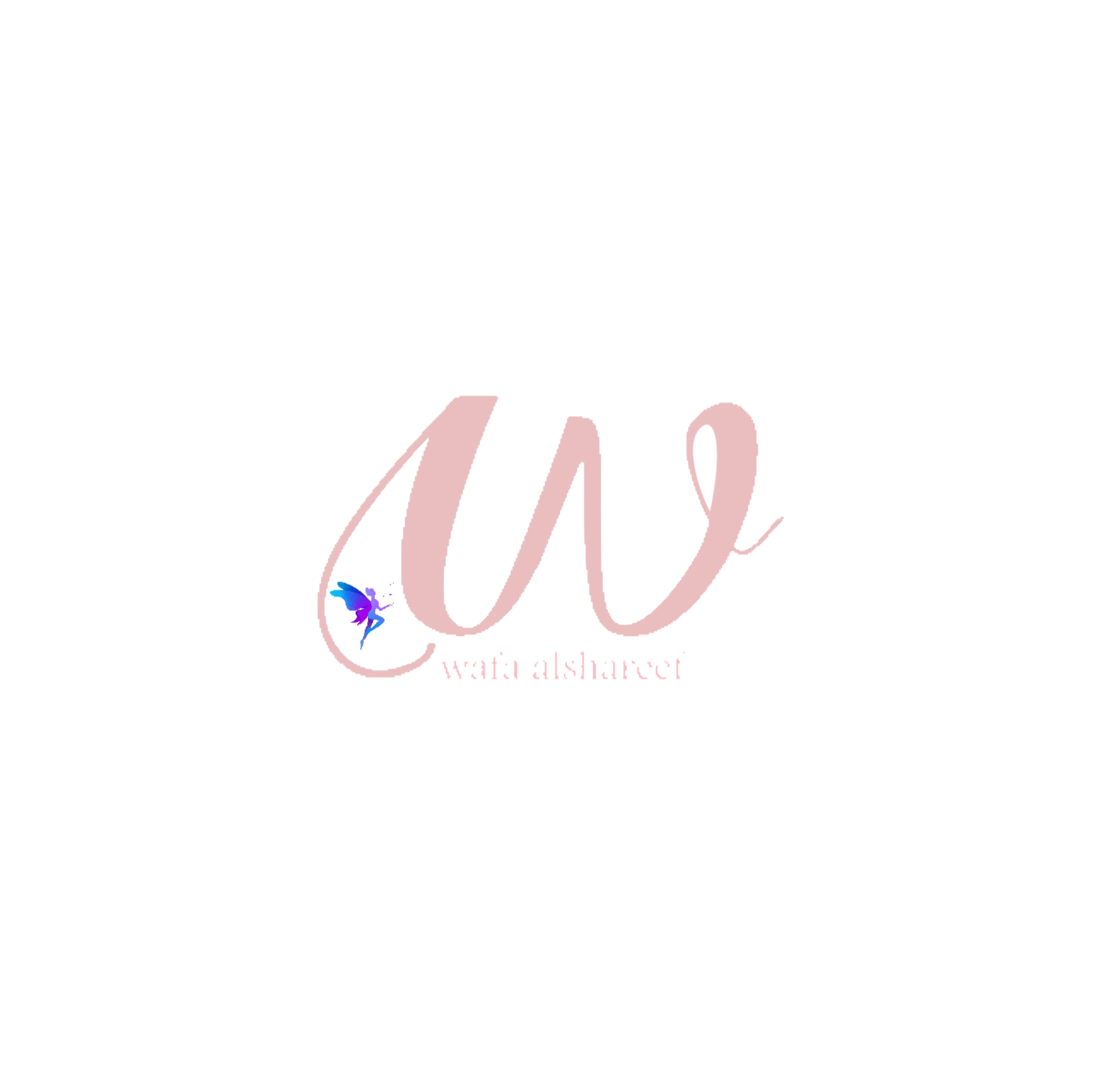 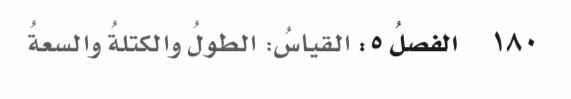 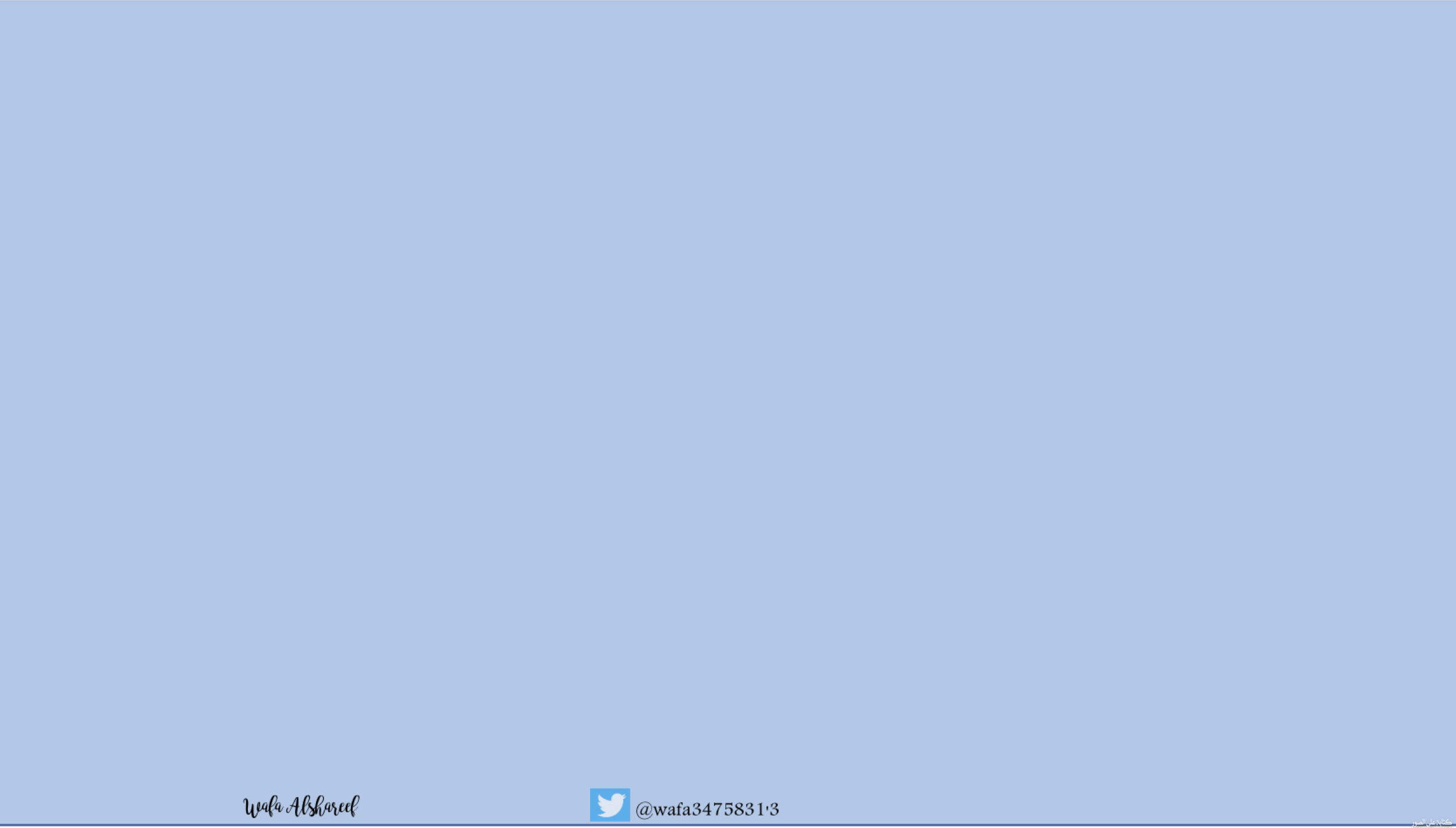 ٥-١
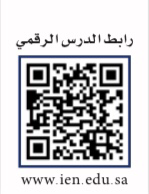 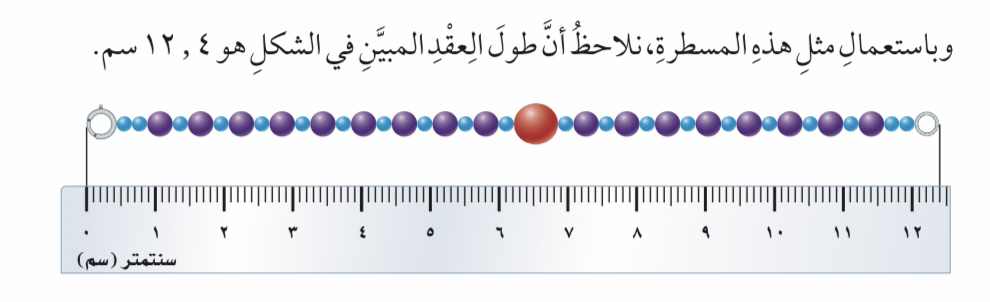 استكشاف : 
النظام المتري
فكرة الدرس :
أقيس مستعملآ الوحدات المترية
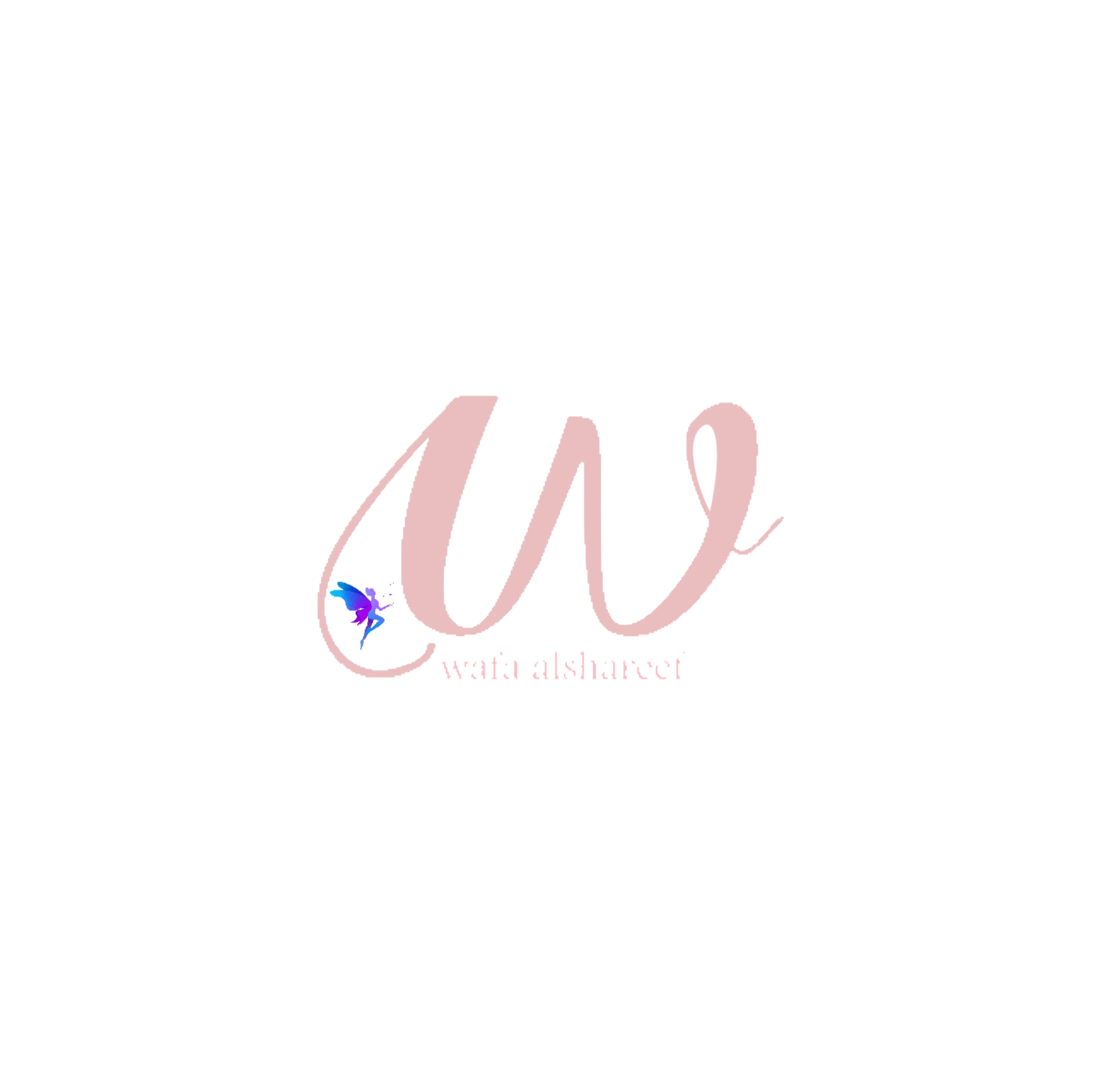 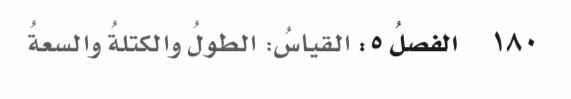 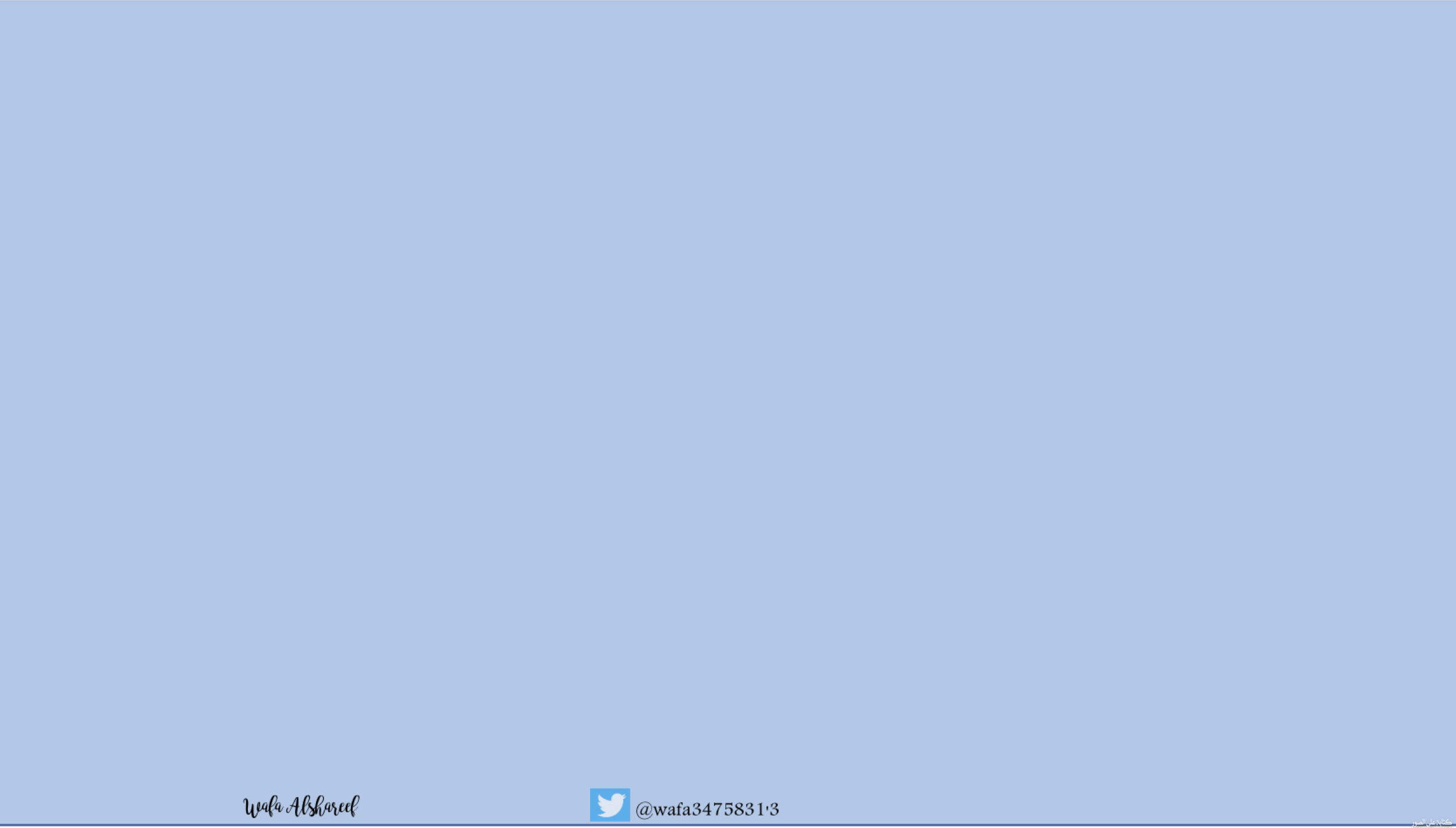 ٥-١
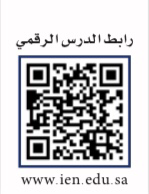 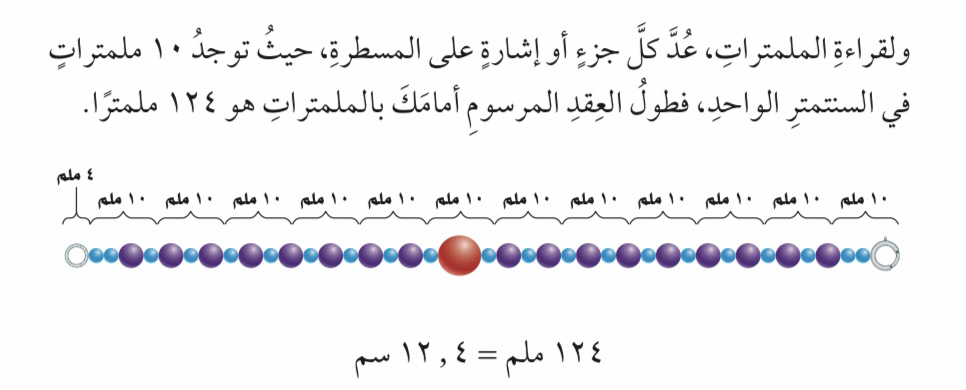 استكشاف : 
النظام المتري
فكرة الدرس :
أقيس مستعملآ الوحدات المترية
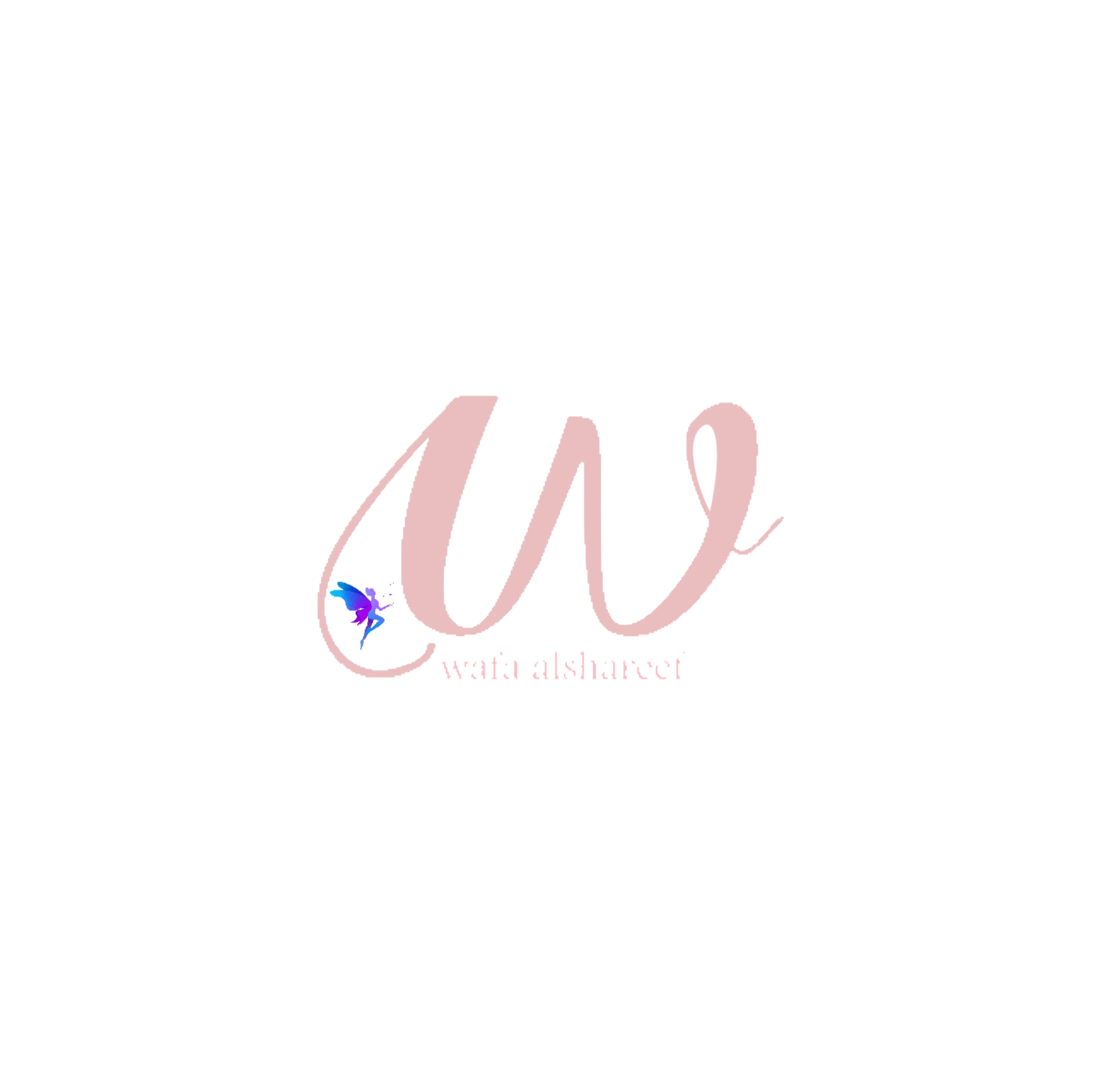 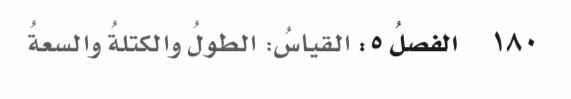 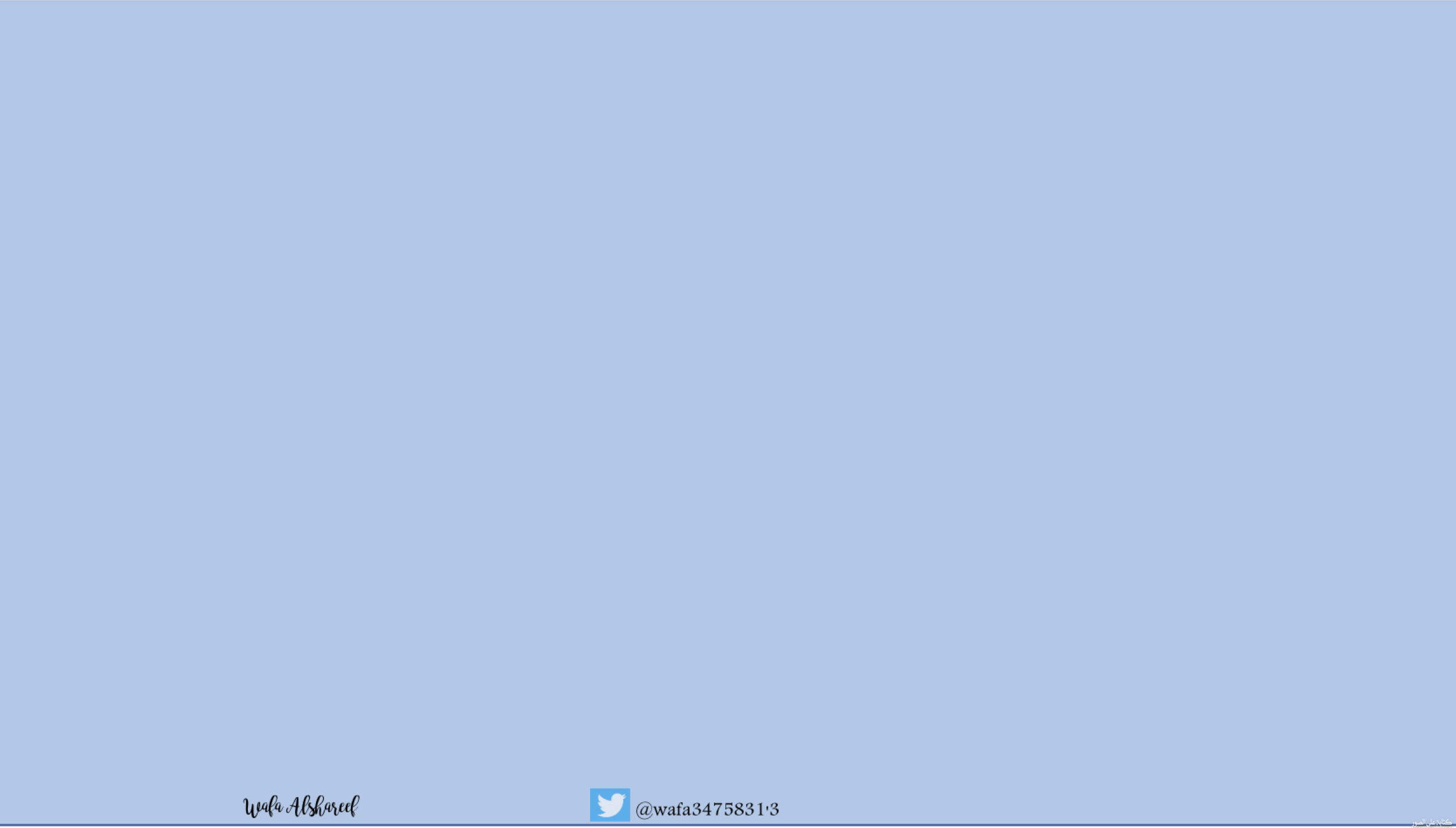 ٥-١
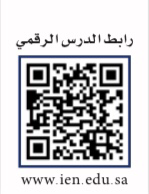 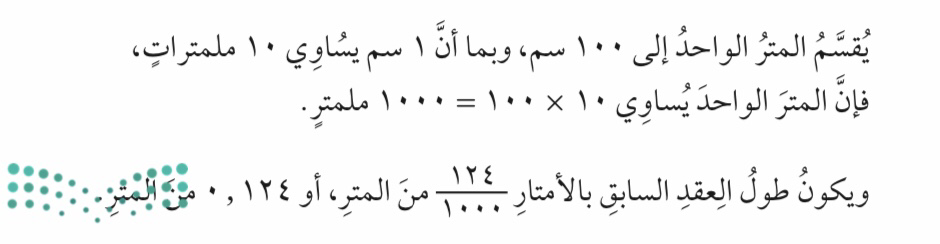 استكشاف : 
النظام المتري
فكرة الدرس :
أقيس مستعملآ الوحدات المترية
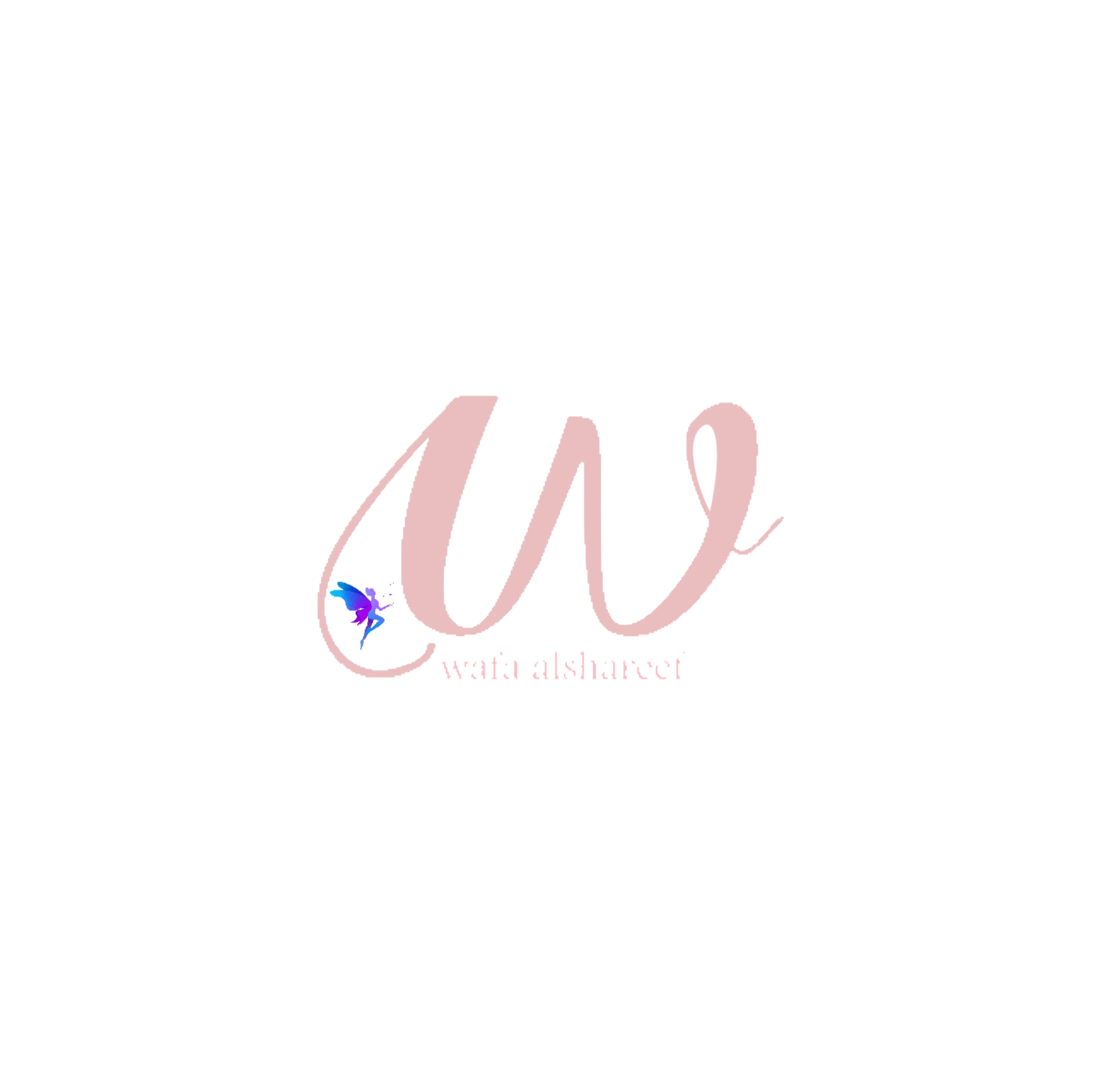 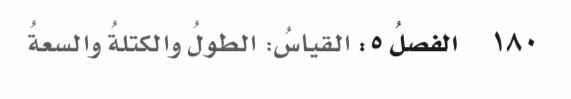 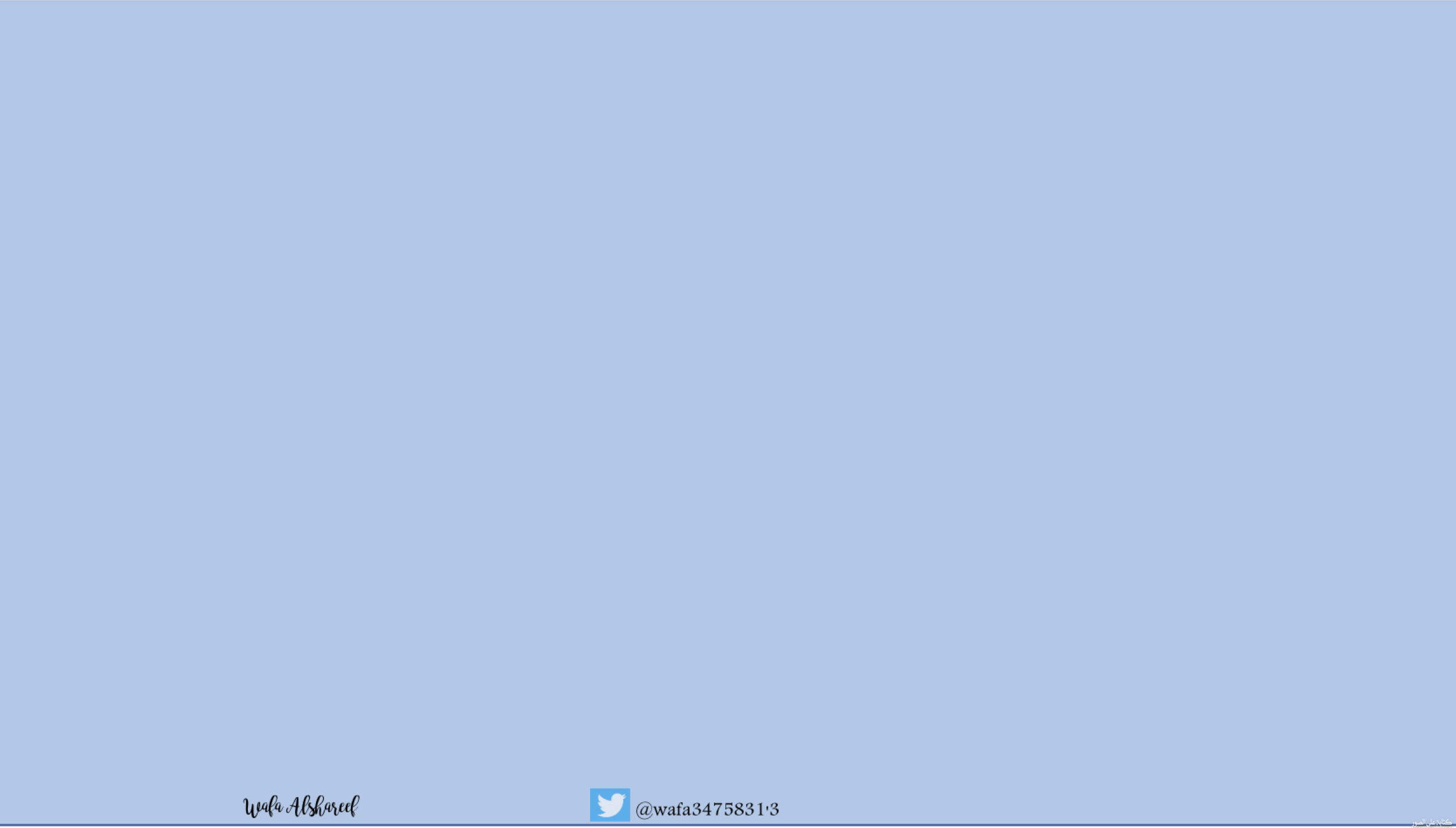 ٥-١
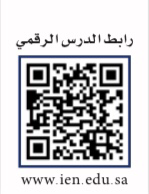 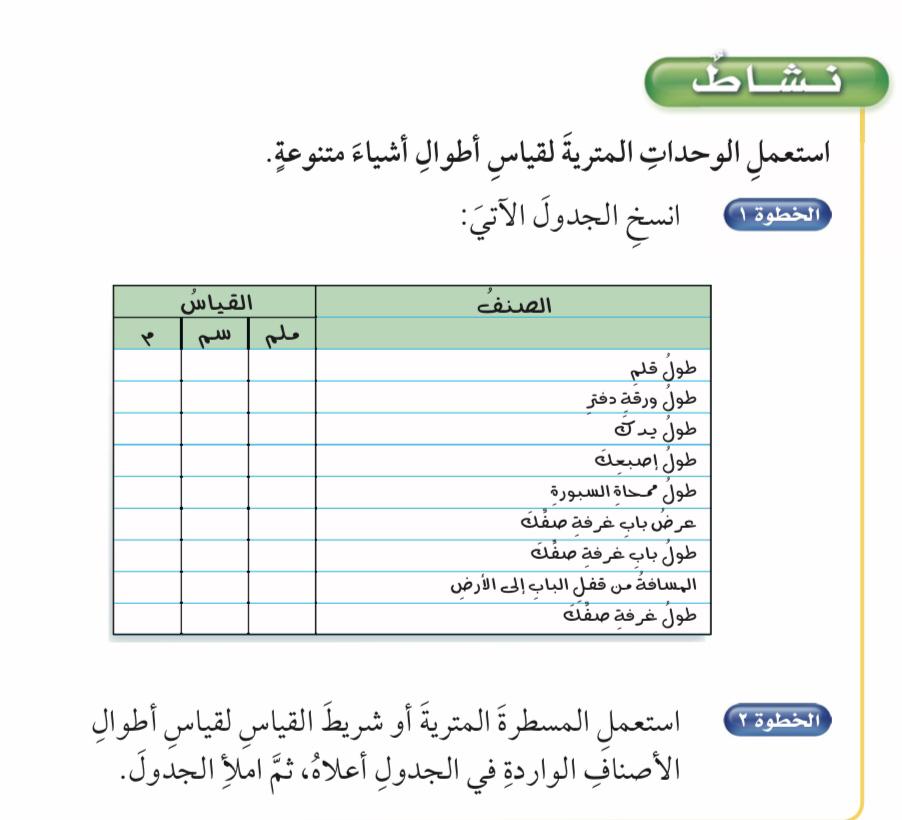 استكشاف : 
النظام المتري
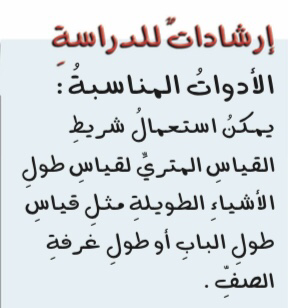 فكرة الدرس :
أقيس مستعملآ الوحدات المترية
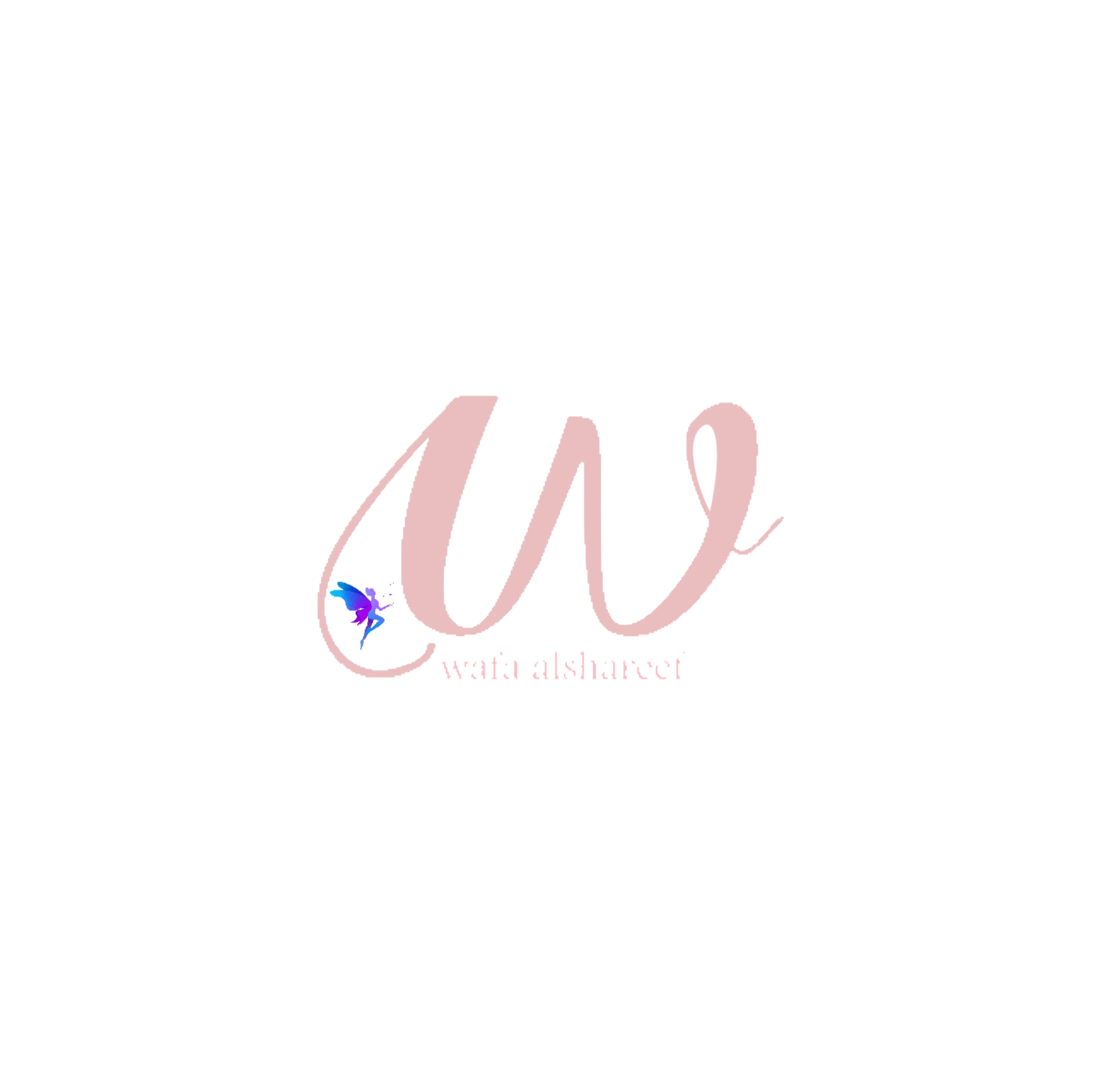 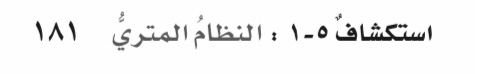 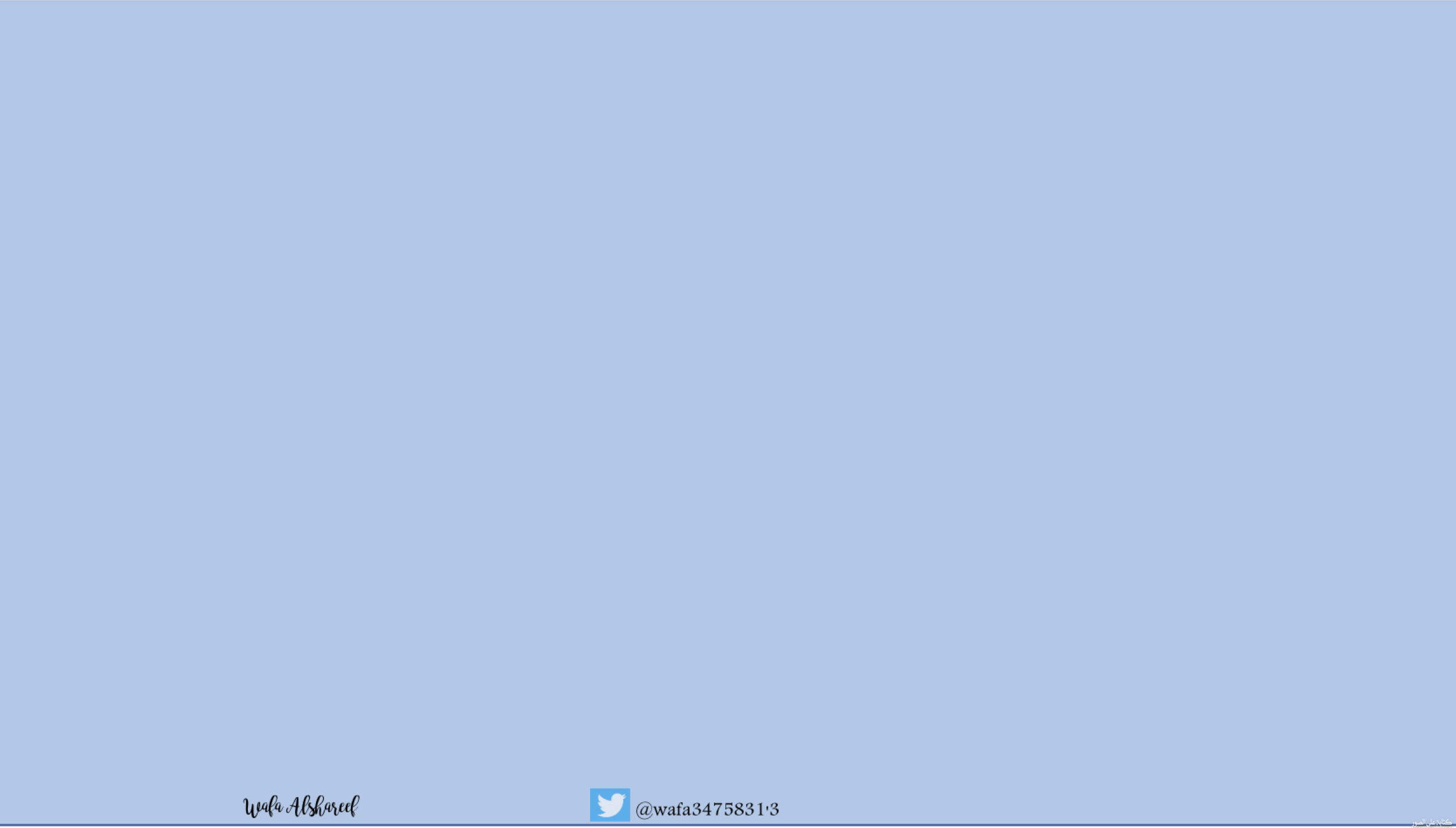 ٥-١
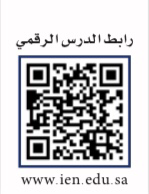 استكشاف : 
النظام المتري
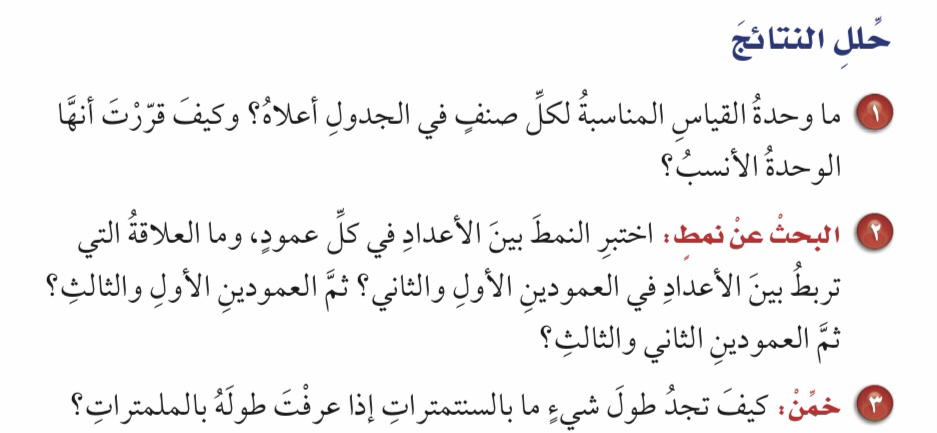 فكرة الدرس :
أقيس مستعملآ الوحدات المترية
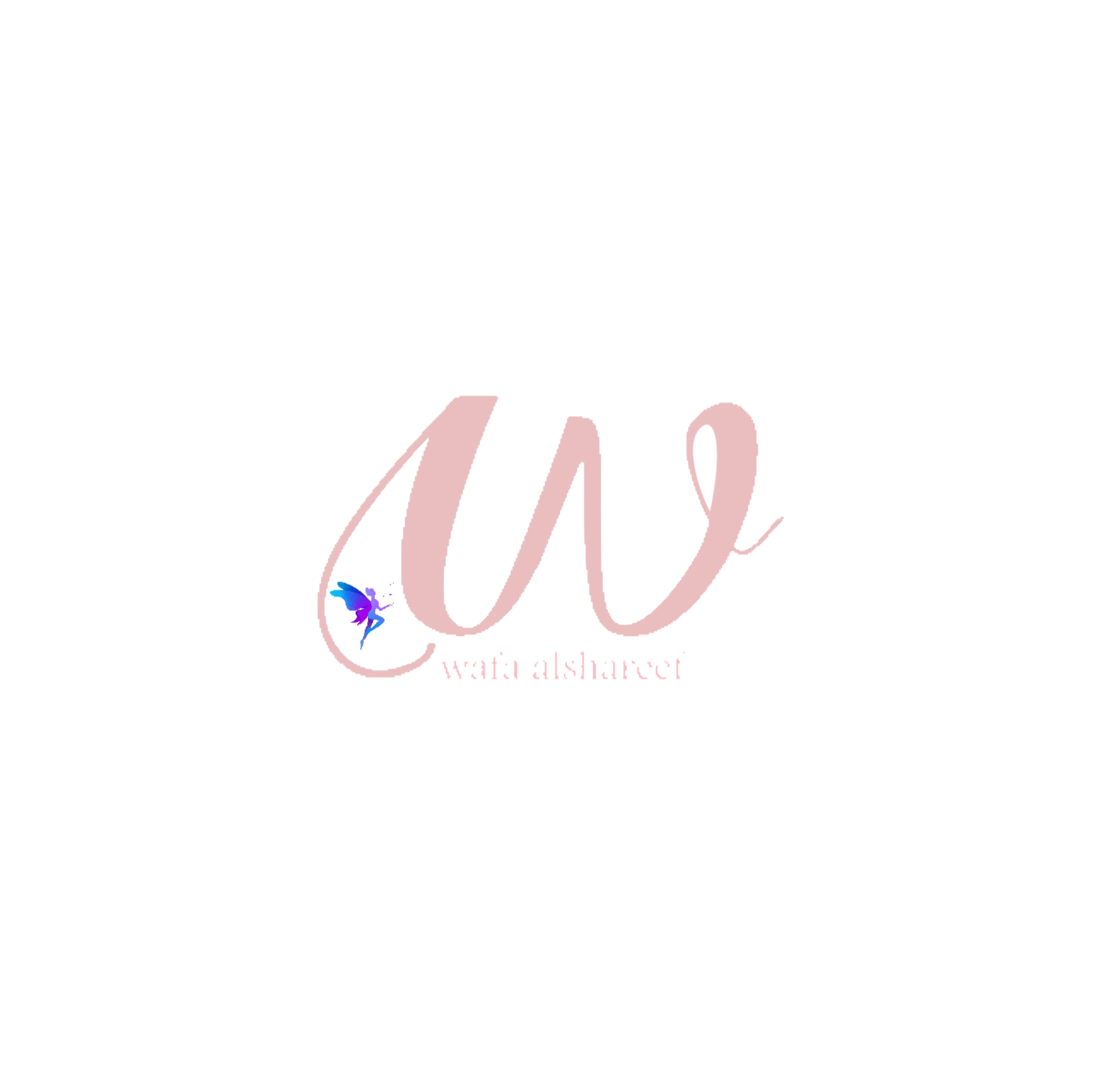 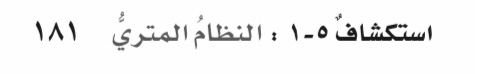 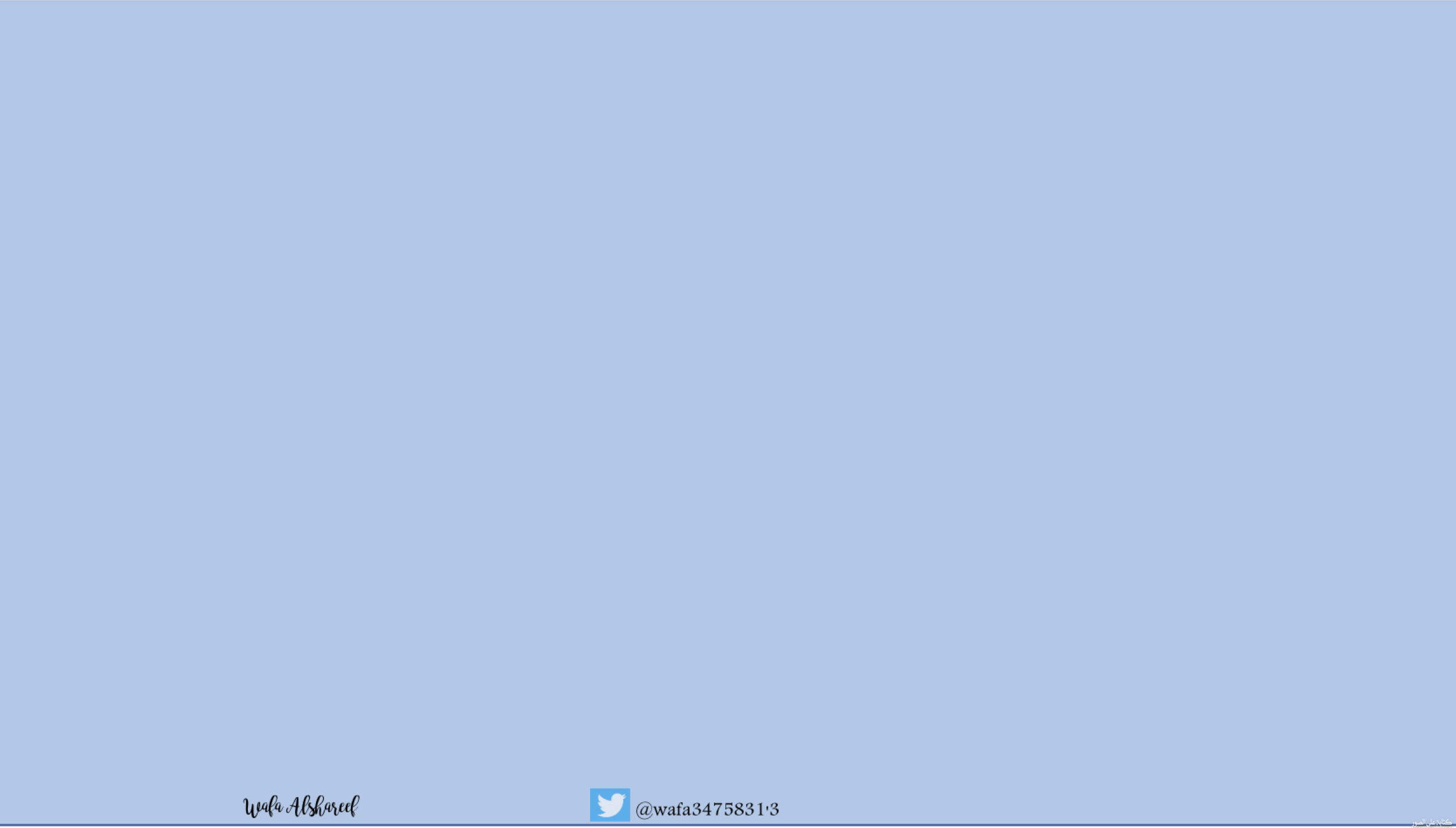 ٥-١
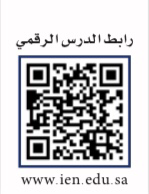 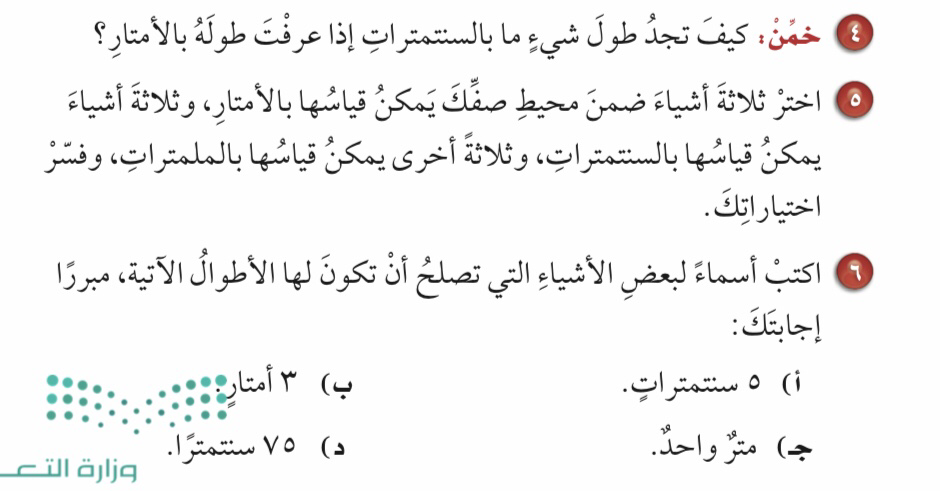 استكشاف : 
النظام المتري
فكرة الدرس :
أقيس مستعملآ الوحدات المترية
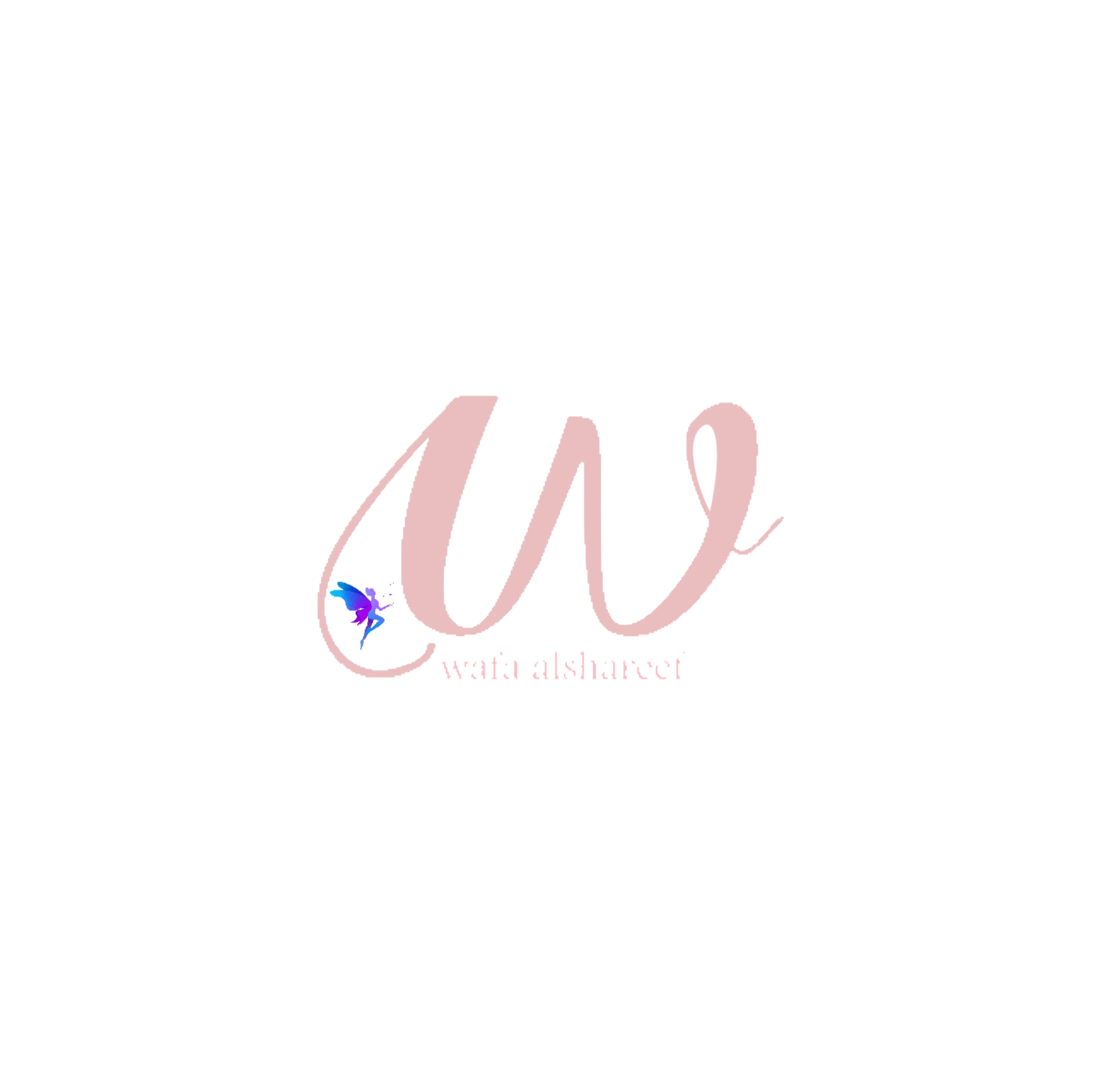 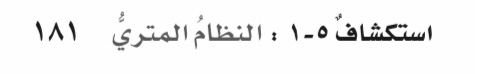 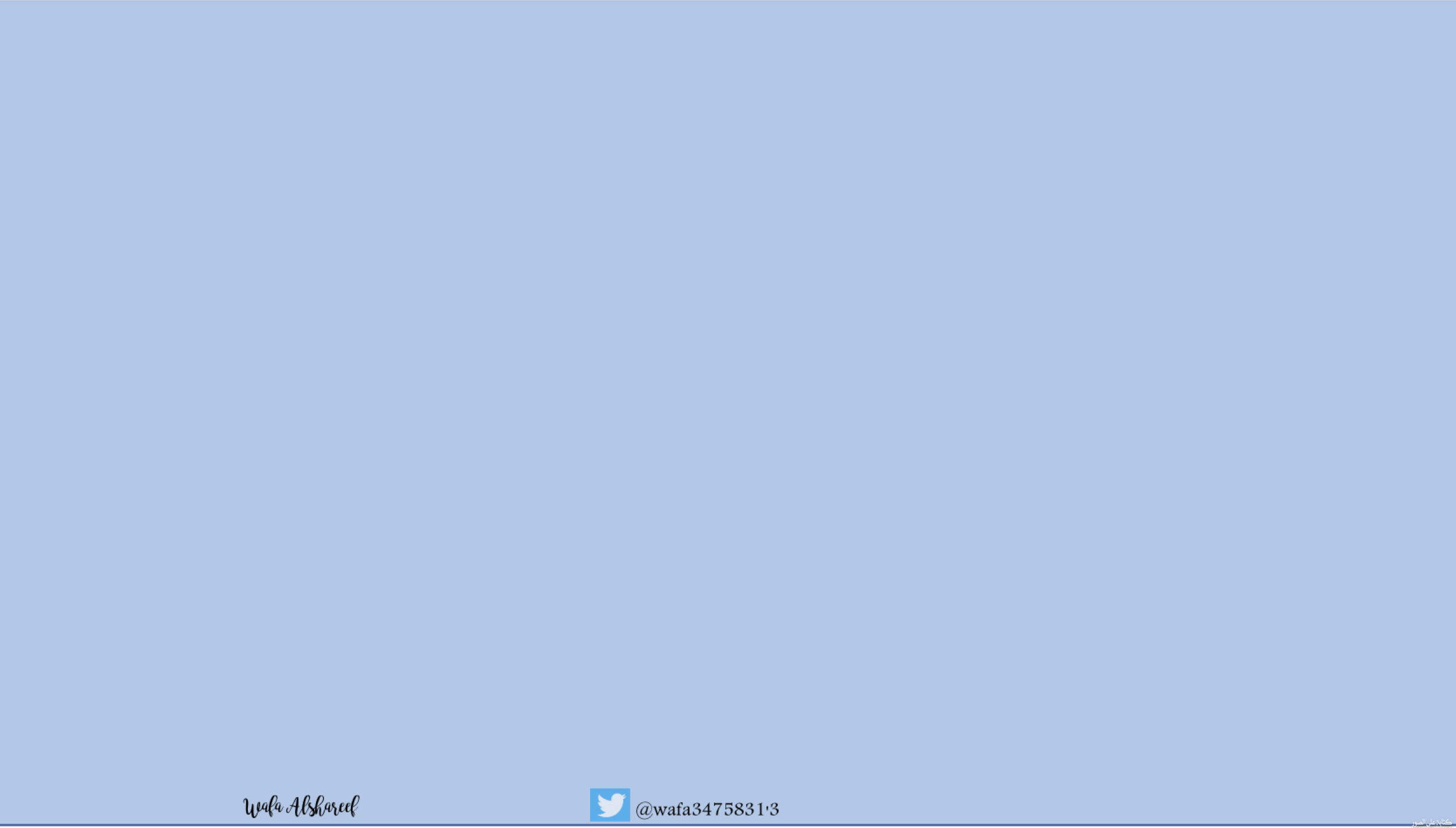 ٥-١
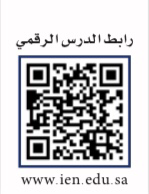 استكشاف : 
النظام المتري
الوسيلة الوحيدة إلى النجاح هي الاستمرار بقوة حتى النهاية
فكرة الدرس :
أقيس مستعملآ الوحدات المترية
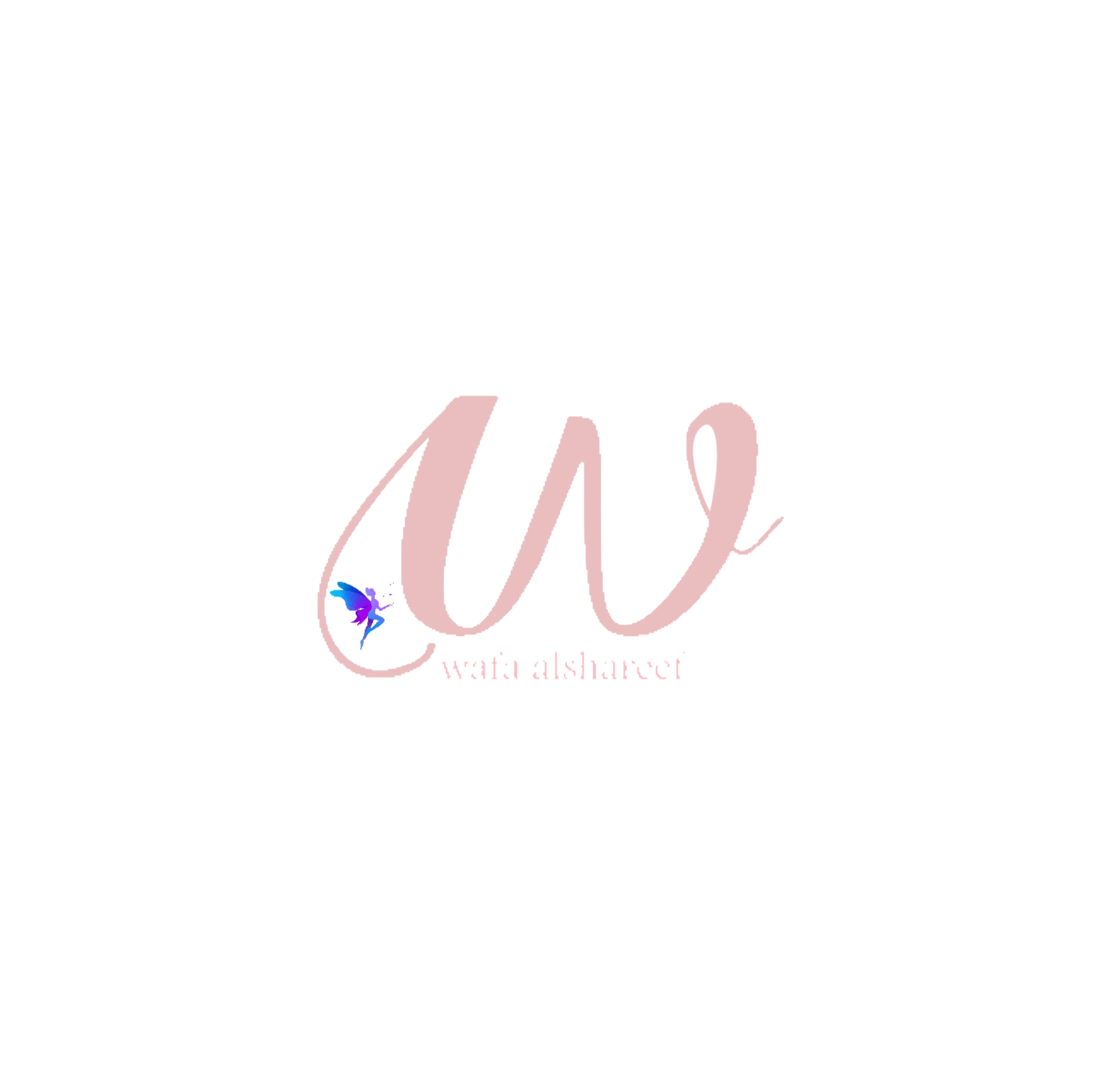 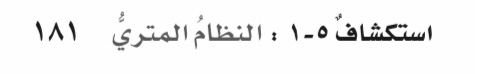